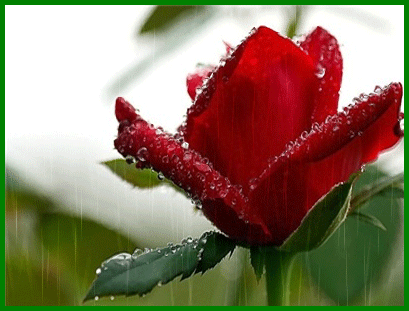 সবাইকে শুভেচ্ছা
মোঃ আব্দুল করিম 
         সহকারি শিক্ষক 
    চশই ধারিবন এম বি দাখিল                     মাদ্রাসা ।
বাংলা ব্যাকরণ
নবম শ্রেণি
সময়ঃ ৫০ মিনিট
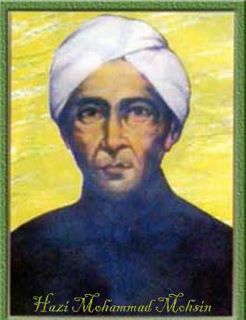 হাজী মোঃ মোহসীন
দরিদ্রদেরকে
স্বহস্তে
নিজ তহবিল হতে
টাকা পয়সা
দান করতেন।
হুগলী
তে
টাকা-পয়সা
হাজী মোঃ মোহসীন
কে দান করতেন?
কী দান করতেন?
কোথায় দান করতেন?
হুগলীতে
ক্রিয়া
স্বহস্তে
দান করতেন
কোথা থেকে দান করতেন?
কী দিয়ে দান করতেন?
কাকে দান করতেন?
দরিদ্রদেরকে
নিজ তহবিল হতে
কারক
এই পাঠ শেষে শিক্ষার্থীরা
1,কারক কী বলতে পারবে।
2,উদাহরণসহ কারকের প্রকারভেদ উল্লেখ করতে পারবে।
3,কারক নির্ণয় করতে পারবে।
কারক
বাক্যে ক্রিয়া পদের সঙ্গে অন্যান্য পদের যে সম্পর্ক তাকে কারক বলে।
কর্তৃকারক
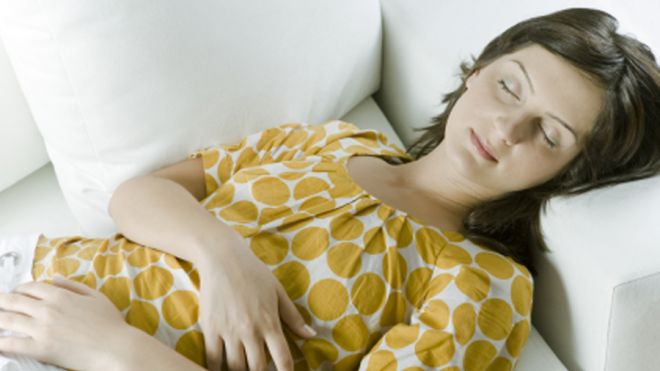 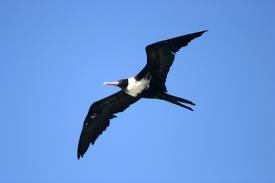 মেয়েটি ঘুমায়
পাখি আকাশে উড়ে
কে উড়ে?
কে ঘুমায়?
পাখি
মেয়েটি ঘুমায়।
যে ক্রিয়া সম্পাদন করে  তাকে কর্তৃকারক বলে।
কর্মকারক
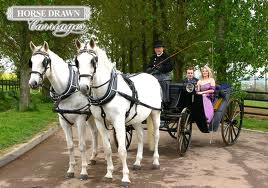 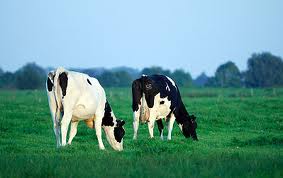 ঘোড়া গাড়ি টানে
গরু ঘাস খায়
কি টানে?
কি খায়?
গাড়ি টানে।
ঘাস খায়
যাকে আশ্রয় করে কর্তা ক্রিয়া সম্পাদন করে তাকে কর্ম কারক বলে।
করণ কারক
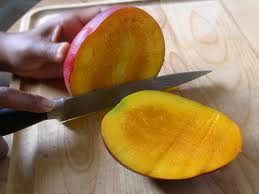 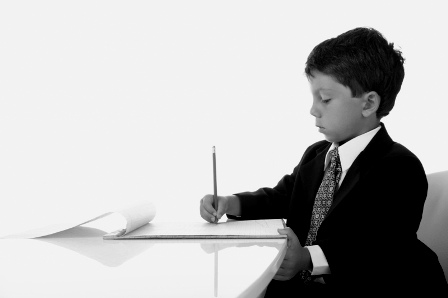 লোকটি ছুরি দ্বারা আম কাটে
ছেলেটি কলম দ্বারা লিখে
কি দ্বারা কাটে?
কি দিয় লিখে? ে
কলম দিয়ে
ছুরি দ্বারা
কর্তা যা দিয়ে ক্রিয়া সম্পাদন করে তাকে করণ কারক বলে।
সম্প্রদান কারক
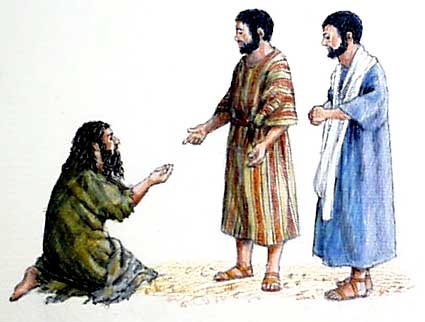 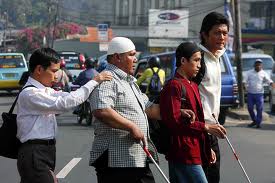 ভিখারীকে ভিক্ষা দেয়
অন্ধজনে দেহ আলো
কাকে ভিক্ষা দেয়?
কাকে আলো দেখায়?
অন্ধজনে
ভিখারীকে
যাকে স্বত্ব ত্যাগ করে কিছু দান করা যায় তাকে 
সম্প্রদান কারক বলে।
অপাদান কারক
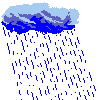 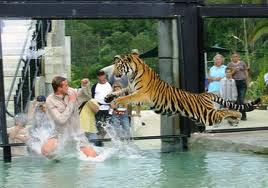 মেঘ থেকে বৃষ্টি পড়ে
বনে বাঘের ভয়
কোথা থেকে পড়ে?
কার ভয়?
বাঘের
মেঘ থেকে
যা থেকে কোন কিছু উৎপন্ন, পতিত, ভীত ও গৃহিত বোঝায় তাকে অপাদান কারক বলে।
অধিকরন কারক
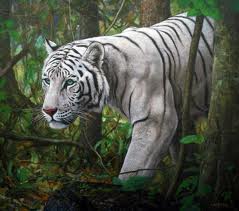 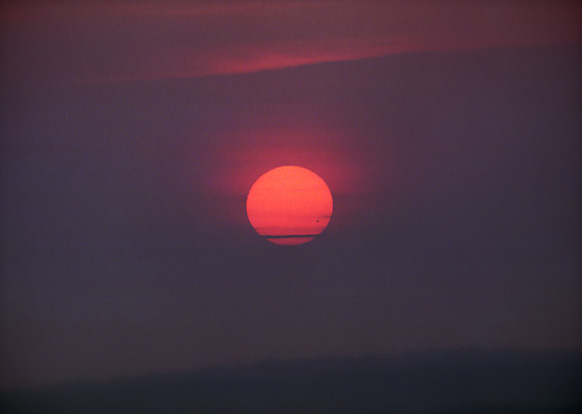 বনে বাঘ আছে
সকালে সূর্য উঠে
কোথায় আছে?
কখন উঠে?
বনে
সকালে
যে স্থানে বা যে সময়ে ক্রিয়া সম্পন্ন হয় তাকে অধিকরণ কারক বলে।
এবার দেখ আমরা মোট কত ধরনের কারক পেলাম...
কর্মকারক
কর্তৃকারক
কারক
অধিকরণ কারক
করণ কারক
সম্প্রদান কারক
অপাদান কারক
দলীয় কাজ
নিচের বাক্যের নিম্নরেখ শব্দগুলোর কারক নির্ণয় কর
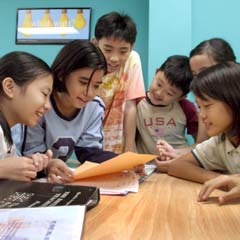 ২। সুমন বই পড়ে
১। দুধ থেকে দই হয়।
৩। দীনে দয়া কর।
৪। টাকায় কি না হয়।
৫। তিলে তৈল আছে।
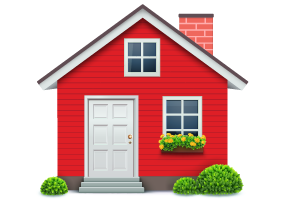 বাড়ির কাজ
বিভিন্ন প্রকার কারকের নাম লিখে দু’টি করে উদাহরণ দাও।
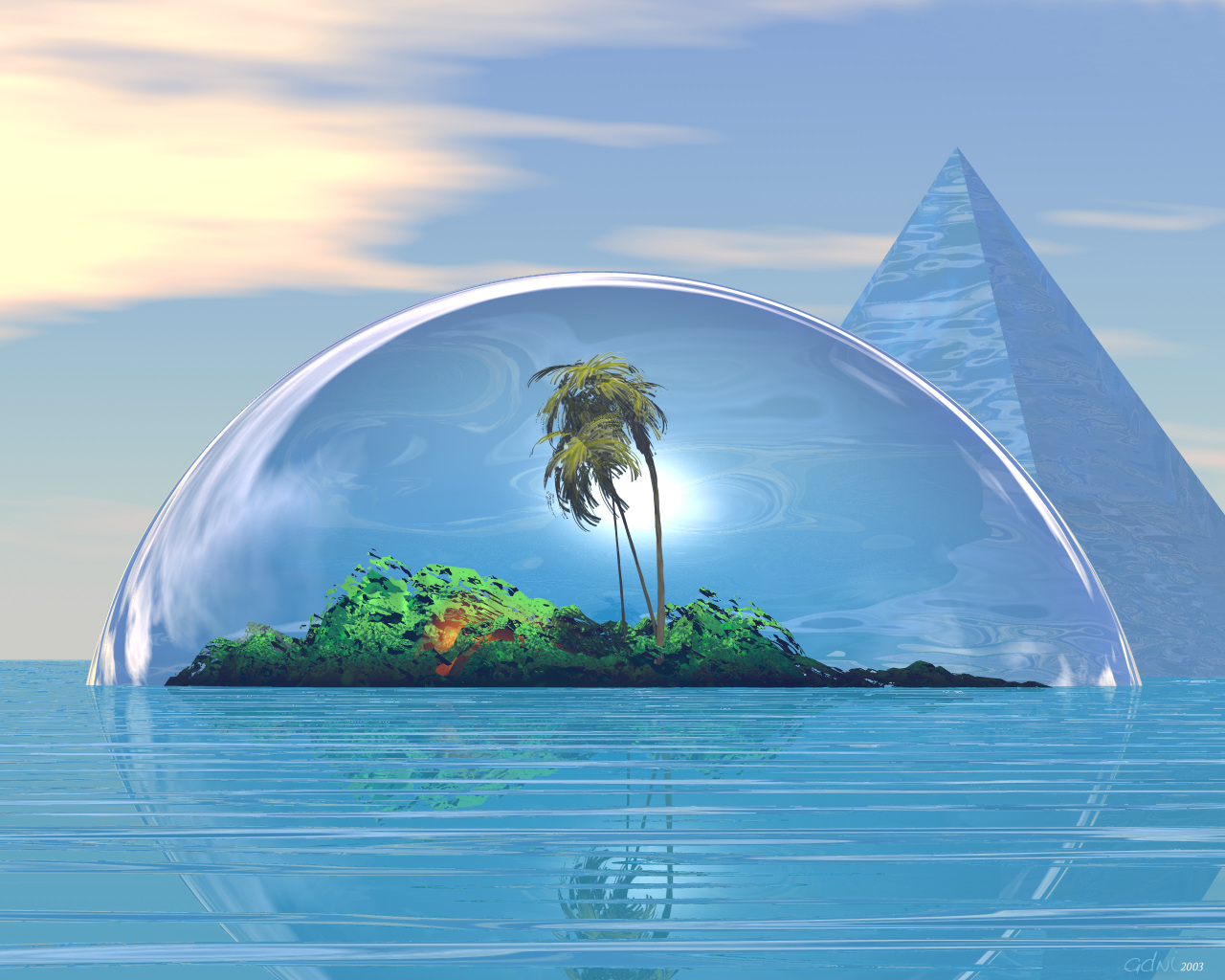 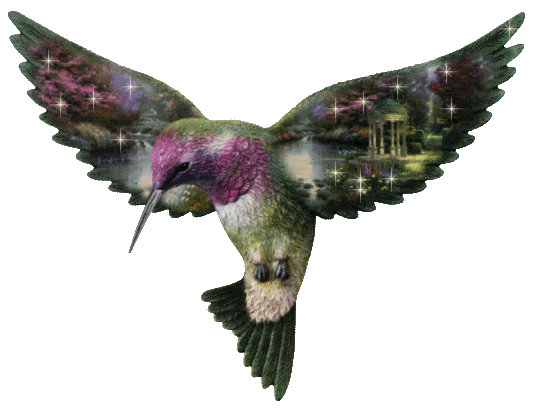 ধন্যবাদ
    সবাইকে